Alternative technologies to fluorescence and confocal systems(Slide-set from Dr. Bartek Rajwa)BMS 524 - “Introduction to Confocal Microscopy and Image Analysis”1 Credit course offered by Purdue University Department of Basic Medical Sciences, College of Veterinary Medicine
J. Paul Robinson, Ph.D. 
SVM Professor of Cytomics
Professor of Biomedical Engineering
Director, Purdue University Cytometry Laboratories
www.cyto.purdue.edu

These slides are intended for use in a lecture series. Copies of the graphics are distributed and students encouraged to take their notes on these graphics. The intent is to have the student NOT try to reproduce the figures, but to LISTEN and UNDERSTAND the material. All material copyright J. Paul Robinson unless otherwise stated, however, the material may be freely used for lectures, tutorials and workshops. It may not be used for any commercial purpose and may not be uploaded to CourseHero.

The text for this course is Pawley “Introduction to Confocal Microscopy”, Plenum Press, 2nd Ed.   A number of the ideas and figures in these lecture notes are taken from this text.
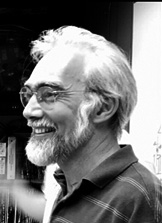 Updated March 2020 – Material developed by Dr. Bartek Rajwa
Non-Linear Phenomena
In “classical” optics the optical properties of materials are independent of the intensity of illumination
• If the illumination is sufficiently intense, the optical properties may depend on the characteristics of light!
– Several novel 3-D microscopy techniques rely on non-linear optical phenomena
– 2-p and multiphoton microscopy
– Higher harmonics microscopy (SGH, TTH)
– Coherent Anti-Stokes Raman scattering microscopy (CARS)
“ut tensio, sic vis,”  “as the extension, so the force.”
Robert Hooke, 1678
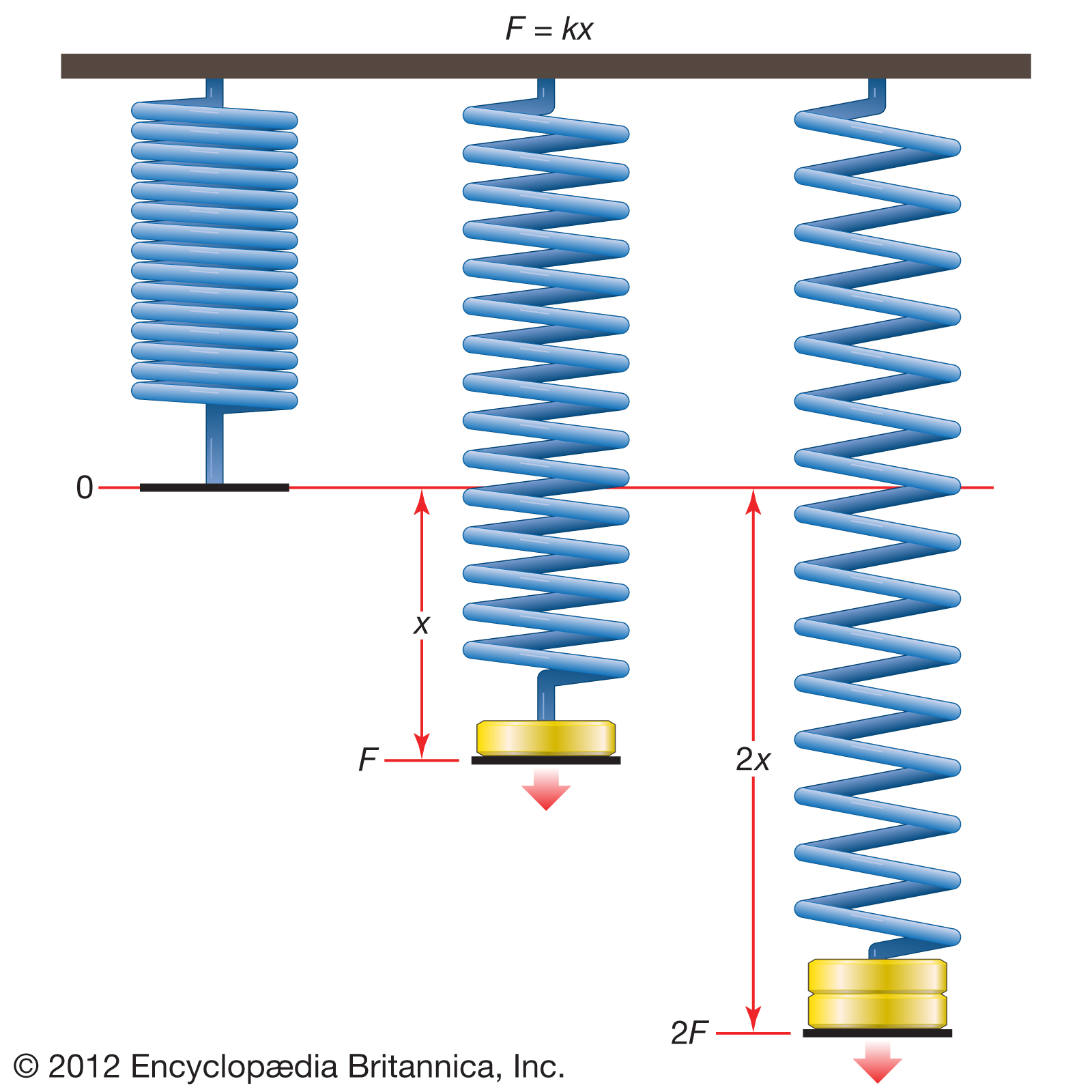 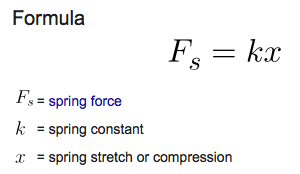 Typical first order effect i.e. it is a linear relationship such as
absorption and reflection
But- this does not always hold…
2nd order process: SHG, Pockels effect
3rd order process: 2-photon absorption, Kerr effect, CARS
(The Kerr effect, also called the quadratic electro-optic effect, is a change in the refractive index of a material in response to an applied electric field.)
2-Photon Excitation
Multiphoton excitation of molecules is a nonlinear process involving the absorption of multiple photons whose combined energy is sufficient to induce a molecular transition to an excited electronic state. It is a process unknown in nature except in stars

Quantum mechanically, a single photon excites the molecule to a virtual intermediate state, and the molecule is eventually brought to the final excited state by the absorption of the second photon (for two-photon excitation).
History of 2-P microscopy
2-P excitation
From 2-P to Multiphoton
The difference between single photon and 2 photon excitation
Our 2-Photon Radiance 2100MP
Wide field, confocal and 2-photon
Probability of 2-photon excitation
Resolution of 2-photon systems
Practical Resolution
Penetration depth
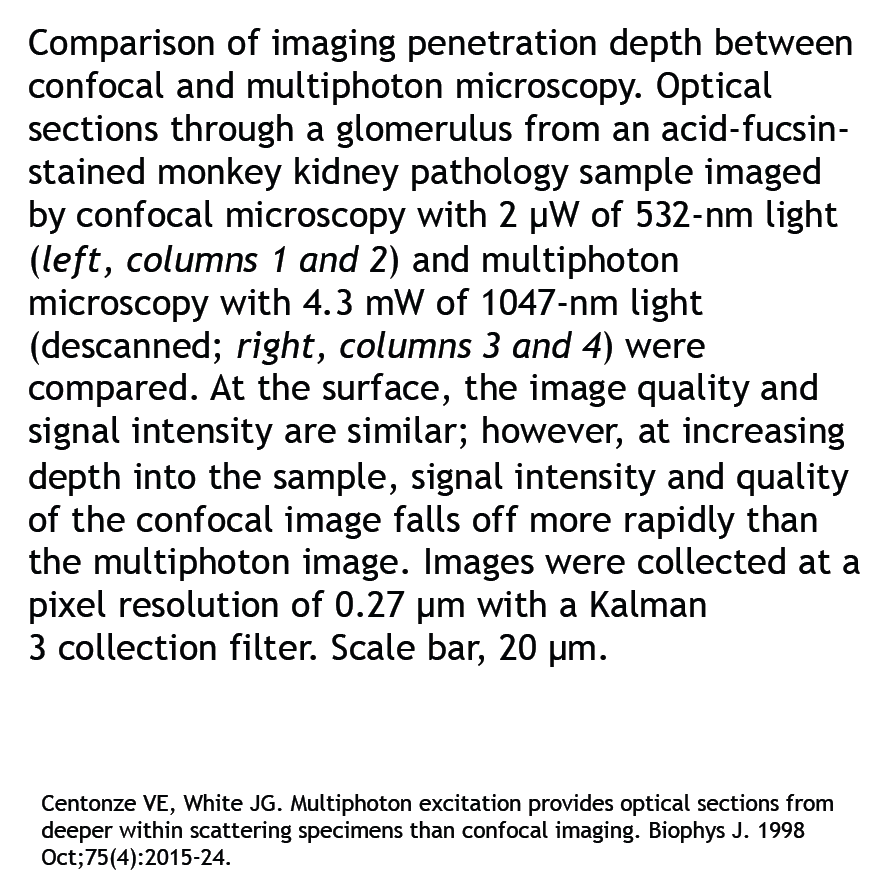 Multiphoton microscopes need pulsed lasers
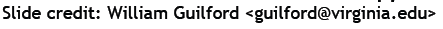 Lasers
Advantages of 2-P microscopy
Second Harmonic Generation  (SHG)
Second-harmonic generation (SHG, also called frequency doubling) is a nonlinear optical process in which two photons with the same frequency interact with a nonlinear material, are "combined", and generate a new photon with twice the energy of the initial photons (equivalently, twice the frequency and half the wavelength), that conserves the coherence of the excitation. It is a special case of sum-frequency generation (2 photons), and more generally of harmonic generation.
In some cases, almost 100% of the light energy can be converted to the second harmonic frequency. These cases typically involve intense pulsed laser beams passing through large crystals, and careful alignment to obtain phase matching. In other cases, like second-harmonic imaging microscopy, only a tiny fraction of the light energy is converted to the second harmonic—but this light can nevertheless be detected with the help of optical filters.
Wikipedia
2-p plus SHG
Higher Harmonic Microscopy
4π confocal microscopy
History of 4π microscopy
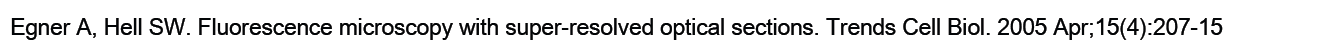 4π microscopy
Resolution extension through the moiré effect
Saturated structured illumination
Excitation and deexcitation beans for 3D STED
Stimulated Emission Depletion (STED)
Subdiffraction resolution imaging
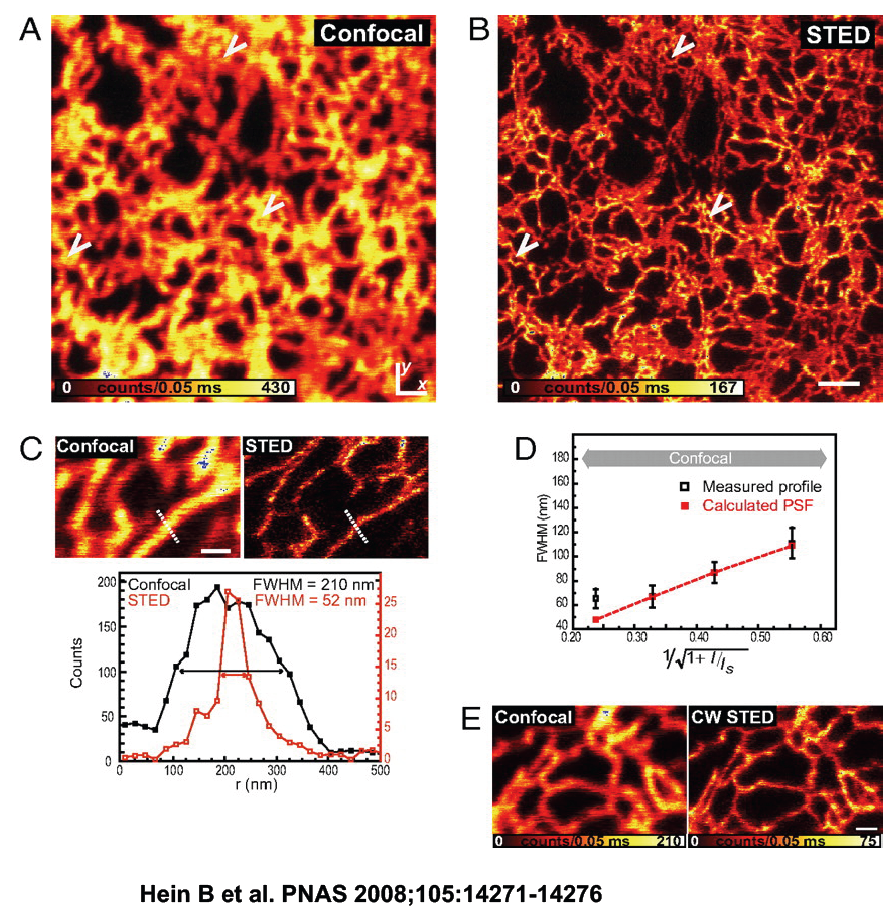 Living mammalian cells
Microtubules
Stochastic optical reconstruction microscopy (STORM) or Photoactivation Localization microscopy (PALM)
Selective Plane Illumination Microscopy (SPIM)
Light Sheet Microscopy
Eric Betzig
DOI: 10.1002/cyto.a.23046
Conclusion
Non-linear microscopy has developed over the past 20 years
Many types of instruments have been developed to improve resolution
Non-linear instruments usually require specialty lasers and optics
These technologies have revolutionized cell biology 
New approaches are being developed yearly